МОУ «СОШ № 40»70 - летию Великой Победы посвящается….
Экскурсия - урок в ГБУК 
        «Мордовская республиканская детская библиотека»
                 «Война: Великий Подвиг, Великая Победа»
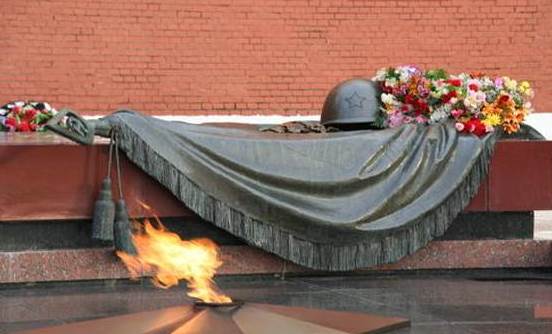 Подготовила: учитель начальных  
                                   классов 
                             Чечевичкина Г.В.
12.03.2015 г. ученики 4 Б класса МОУ "СОШ № 40" посетили ГБУК «Мордовская республиканская детская библиотека»
Ребята побывали на мероприятии - уроке «Война: Великий Подвиг, Великая Победа»
Самое дорогое, что отец передает сыну, а дед внуку – это память
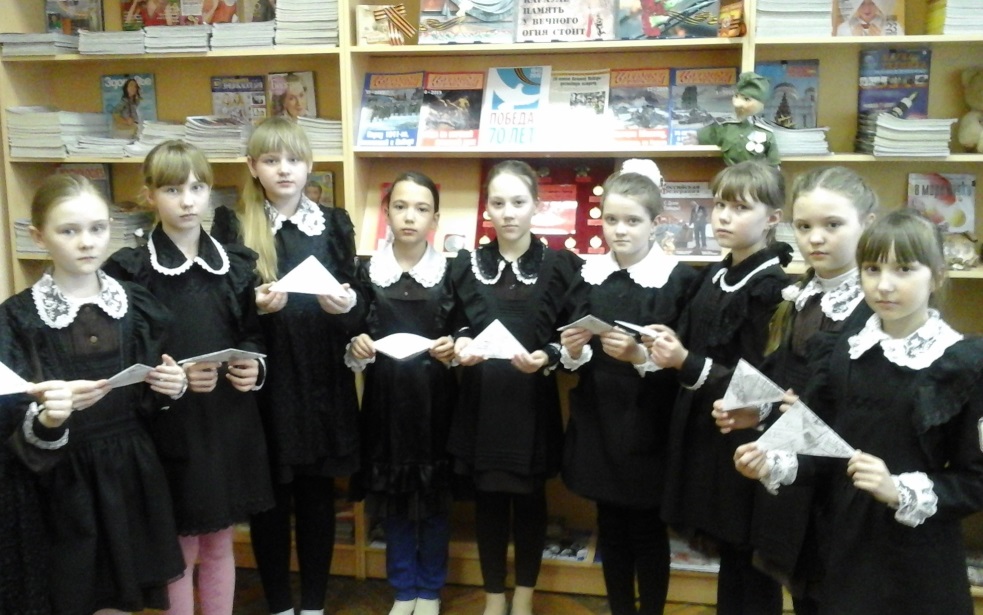 личные вещи солдат тех 
                             военных лет
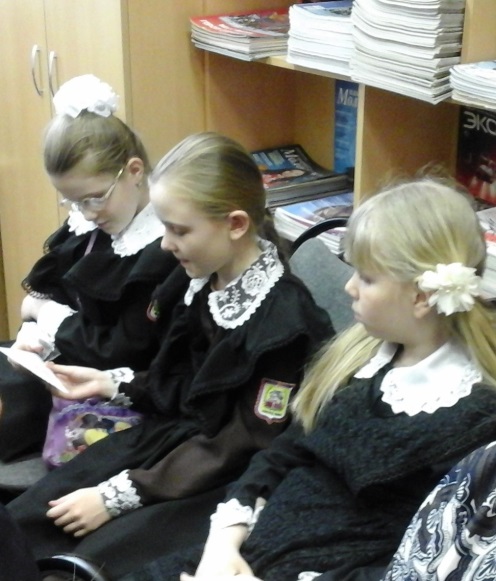 фронтовые письма-треугольники
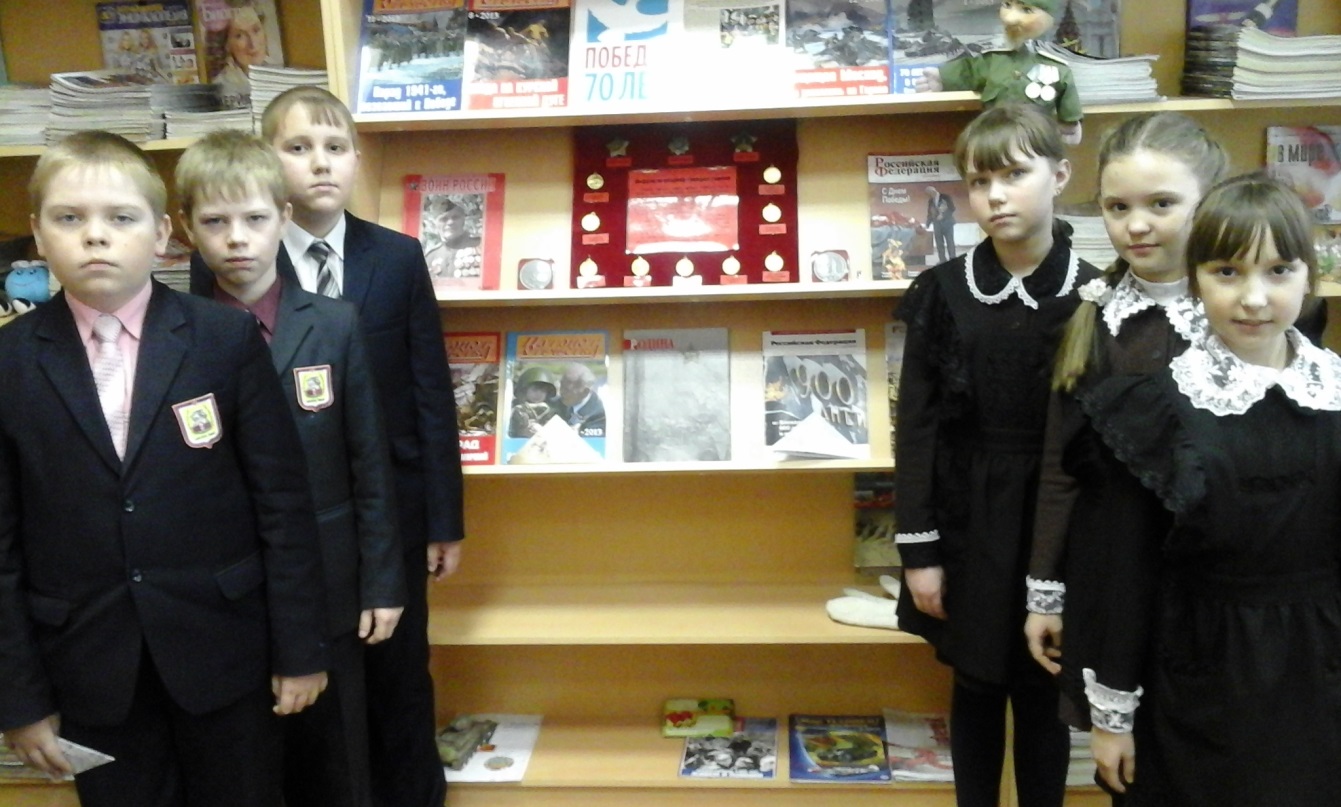 фотографии
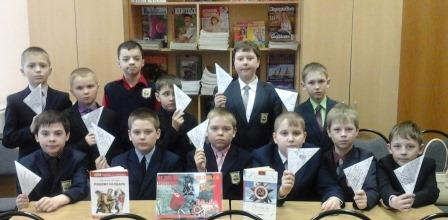 видеоматериалы
ордена и медали Великой Отечественной войны
Человек жив до той поры, пока потомки берегут его имя.Помните прошлое!   Берегите настоящее!